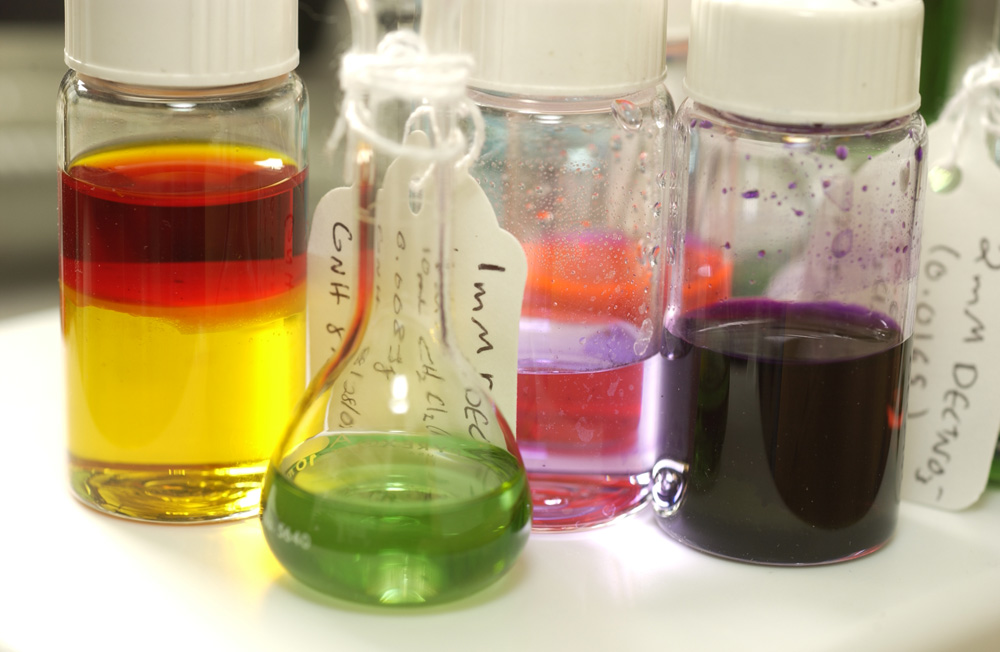 রসায়ন ক্লাসে স্বাগত
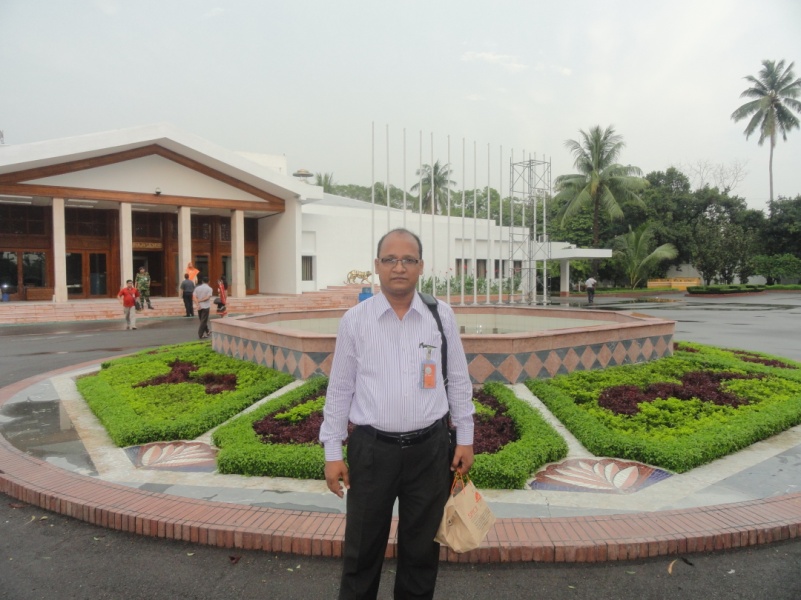 পরিচিতি
মো. শাখাওয়াত হোসেন
বি. এসসি (সম্মান), এম. এসসি 
বি. এড (প্রথম শ্রেণি), এম. এড (প্রথম শ্রেণি)
সহকারী শিক্ষক
এ. আর. এস মাধ্যমিক বালিকা বিদ্যালয়,
বরিশাল।
০১৭57585992
নবম-দশম শ্রেণি
রসায়ন 
সপ্তম অধ্যায় 
রাসায়নিক বিক্রিয়া
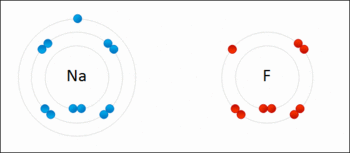 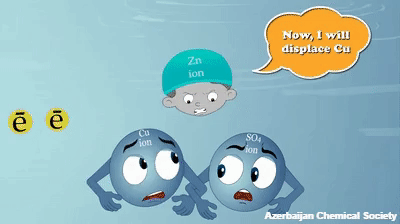 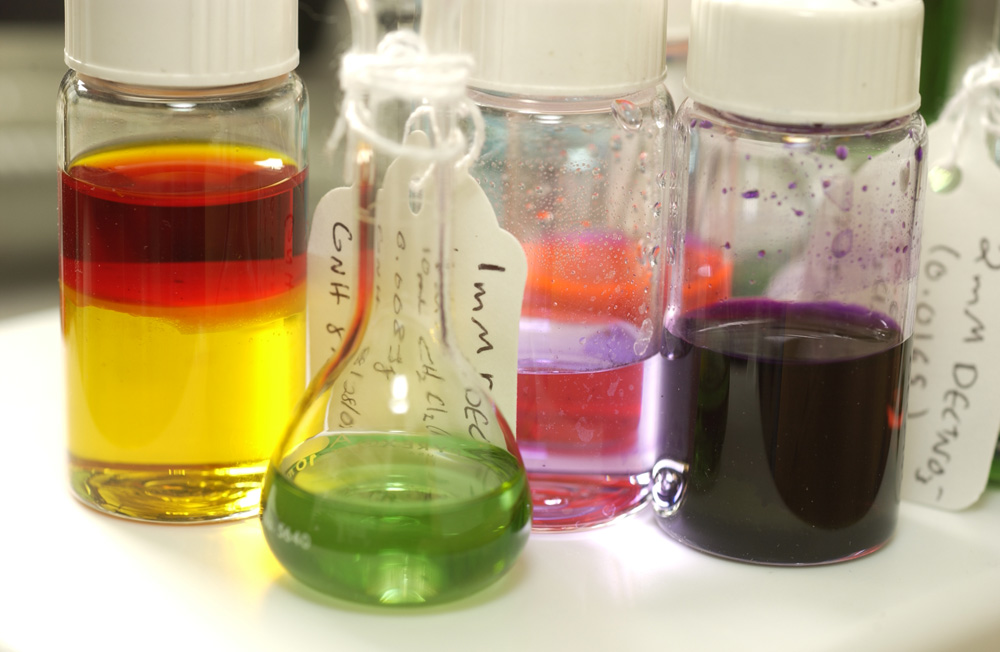 পাঠ শিরোনাম
জারণ-বিজারণ
শিখন ফল
জারণ-বিজারণ, জারক, বিজারক ও জারণ সংখ্যার সংজ্ঞা বলতে পারবে।
জারণ-বিজারণের পদ্ধতি সনাক্ত করতে পারবে।
জারণ কাকে বলে?
2Na + O2 =2NaO
2K + Cl2 =2NaCl
Ca + H2SO4 = CaSO4 + H2
4HCl + MnO2 = MnCl2 + Cl2 + 2H2O
জারণ (সনাতন মতবাদ) : যে রাসায়নিক বিক্রিয়ায় কোনো বিক্রিয়কের সাথে অক্সিজেন বা অন্য কোন তড়িৎ ঋণাত্মক মৌল বা যৌগমূলক সংযোজিত হয় বা কোনো বিক্রিয়ক হতে হাইড্রোজেন বা অন্য কোনো তড়িৎ ধনাত্মক মৌল বা যৌগমূলক অপসারণ ঘটে তাকে জারণ বলে।
বিজারণ কাকে বলে?
2H2 +O2 =2H2O
Zn +Cl2 = ZnCl2
CuO + C = Cu + CO
বিজারণ (সনাতন মতবাদ) : যে রাসায়নিক বিক্রিয়ায় কোনো বিক্রিয়কের সাথে হাইড্রোজেন বা অন্য কোন তড়িৎ ধনাত্মক মৌল বা যৌগমূলক সংযোজিত হয় বা কোনো বিক্রিয়ক হতে অক্সিজেন বা অন্য কোনো তড়িৎ ঋণাত্মক মৌল বা যৌগমূলক অপসারণ ঘটে তাকে বিজারণ বলে।
জারণ-বিজারণের ইলেক্ট্রনীয় মতবাদ
Li
F
2Li + F2 = 2Li+F-
Li এর জারণ ঘটেছে এবং জারণ সংখ্যা +1
F এর বিজারণ ঘটেছে এবং জারণ সংখ্যা -1
জারণ সংখ্যা : কোন মৌল, আয়ন যত সংখ্যক ইলেকট্রন বর্জন বা গ্রহণ করে সেই সংখ্যাকে জারণ সংখ্যা বলে।
জারণ-বিজারণের ইলেক্ট্রনীয় মতবাদ
Mg
O
2Mg + O2 = 2Mg2+O2-
Mg এর জারণ ঘটেছে এবং জারণ সংখ্যা +2
O এর বিজারণ ঘটেছে এবং জারণ সংখ্যা -2
বিক্রিয়ার একাংশে জারণ (Oxidation) ঘটলে অপর অংশে বিজারণ (Reduction) ঘটে। Reduction এর Red এবং Oxidation এর ox নিয়ে গঠিত হয়েছে রেডক্স (Redox) অর্থাৎ জারণ-বিজারণ বিক্রিয়া। তাই রেডক্স বিক্রিয়া একত্রে ঘটে।
জারক পদার্থ
জারক : যে সকল পদার্থ অন্য পদার্থকে জারিত করে এবং নিজে বিজারিত হয় তাকে জারক বলে। ইলেক্ট্রনীয় মতে, যে বিক্রিয়ক ইলেক্ট্রন গ্রহণ করে তাকে জারক বলে।
উদাহরণ : তড়িৎ ঋণাত্মক মৌল, পটাসিয়াম পারম্যাঙ্গানেট, পটাসিয়াম ডাইক্রোমেট
বিজারক পদার্থ
জারক : যে সকল পদার্থ অন্য পদার্থকে বিজারিত করে এবং নিজে জারিত হয় তাকে বিজারক বলে। ইলেক্ট্রনীয় মতে, যে বিক্রিয়ক ইলেক্ট্রন  দান করে তাকে বিজারক বলে।
উদাহরণ : সকল ধাতু,হাইড্রোজেন, কার্বন, অ্যামোনিয়া
জারণ-বিজারণের ইলেক্ট্রনীয় বা আধুনিক সংজ্ঞা
জারণ : যে রাসায়নিক বিক্রিয়ায় কোনো পরমাণু বা আয়ন ইলেক্ট্রন বর্জন করে তাকে জারণ বলে।
পরমাণু দ্বারা ইলেক্ট্রন বর্জিত হয়ে জারণ :
Na – e - = Na+
Ca –2 e - = Ca2+
নিম্ন যোজ্যতার ক্যাটায়ন (আস) উচ্চ যোজ্যতার ক্যাটায়নে (ইক) পরিণত হয়ে জারণ :
Sn2+ – 2e - = Sn4+
Fe2+ – e - = Fe3+
অ্যানায়ন কর্তৃক ইলেক্ট্রন বর্জিত হয়ে জারণ :
2Cl-– 2e - = Cl2
2O2-– 4e - = O2
জারণ-বিজারণের ইলেক্ট্রনীয় বা আধুনিক সংজ্ঞা
বিজারণ : যে রাসায়নিক বিক্রিয়ায় কোনো পরমাণু বা আয়ন ইলেক্ট্রন গ্রহণ করে তাকে বিজারণ বলে।
পরমাণু দ্বারা ইলেক্ট্রন গৃহীত হয়ে বিজারণ :
Br2+ 2e- =  2Br-
Cl+ e- =  Cl-
উচ্চ যোজ্যতার ক্যাটায়ন (ইক) নিম্ন যোজ্যতার ক্যাটায়নে (আস) পরিণত হয়ে বিজারণ :
Sn4+ + 2e - = Sn2+
Fe3+ + e - = Fe2+
ক্যাটায়ন কর্তৃক ইলেক্ট্রন গৃহীত হয়ে বিজারণ :
Na+ + e - = Na
Ca2+ +2 e - = Ca
জোড়ায় কাজ
জারক-বিজারক চিহ্নিত কর
O, K, Br, Cs, Sr, I, NH3, KMnO4
মূল্যায়ন
মৌখিক প্রশ্ন
নিচের প্রশ্নটি পড় এবং সঠিক উত্তরে ক্লিক কর
১. জারণ বিক্রিয়ায় কোনটি ঘটে?
২. কোনটির বিজারণ ঘটে?
৩. Kr2Cr2O7  কী ধরনের পদার্থ?
ক. সোডিয়াম
খ. আয়রন
গ. আয়োডিন
ঘ. কপার
ক.  ক্ষার
ক. ইলেক্ট্রন অপসারণ
খ. বিক্রিয়ক অপসারণ
খ.  জৈব এসিড
গ. ইলেক্ট্রন গ্রহণ
গ. বিজারক
ঘ. তাপ প্রয়োগ
ঘ. জারক
৪. মোমের দহন ক্রিয়ায় ঘটে-
i.  ভৌত পরিবর্তন
ii.  রাসায়নিক পরিবর্তন
iii. জারণ-বিজারণ
নিচের কোনটি সঠিক?
ক. i ও iii
খ. i  ও ii
গ. ii  ও iii
ঘ. i, ii ও iii
বাড়ির কাজ
জারণ-বিজারণের বৈশিষ্ট্য লিখ।
সকলকে ধন্যবাদ
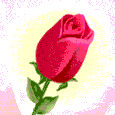 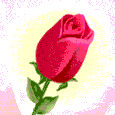 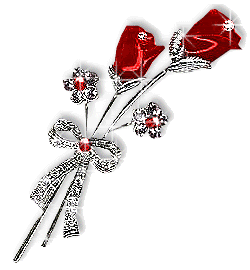 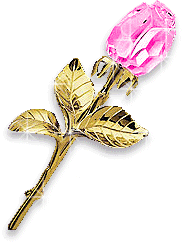 ধন্যবাদ
উত্তর সঠিক হয়েছে
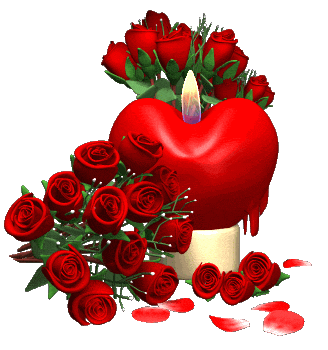 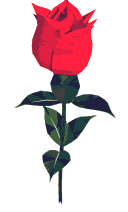 প্রশ্নে ফিরে যাই
সামনে এগিয়ে যাই
দু:খিত      
আবার চেষ্টা কর
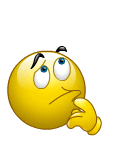 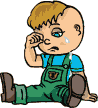 প্রশ্নে ফিরে যাই
সামনে এগিয়ে যাই